FORTE RECORDS
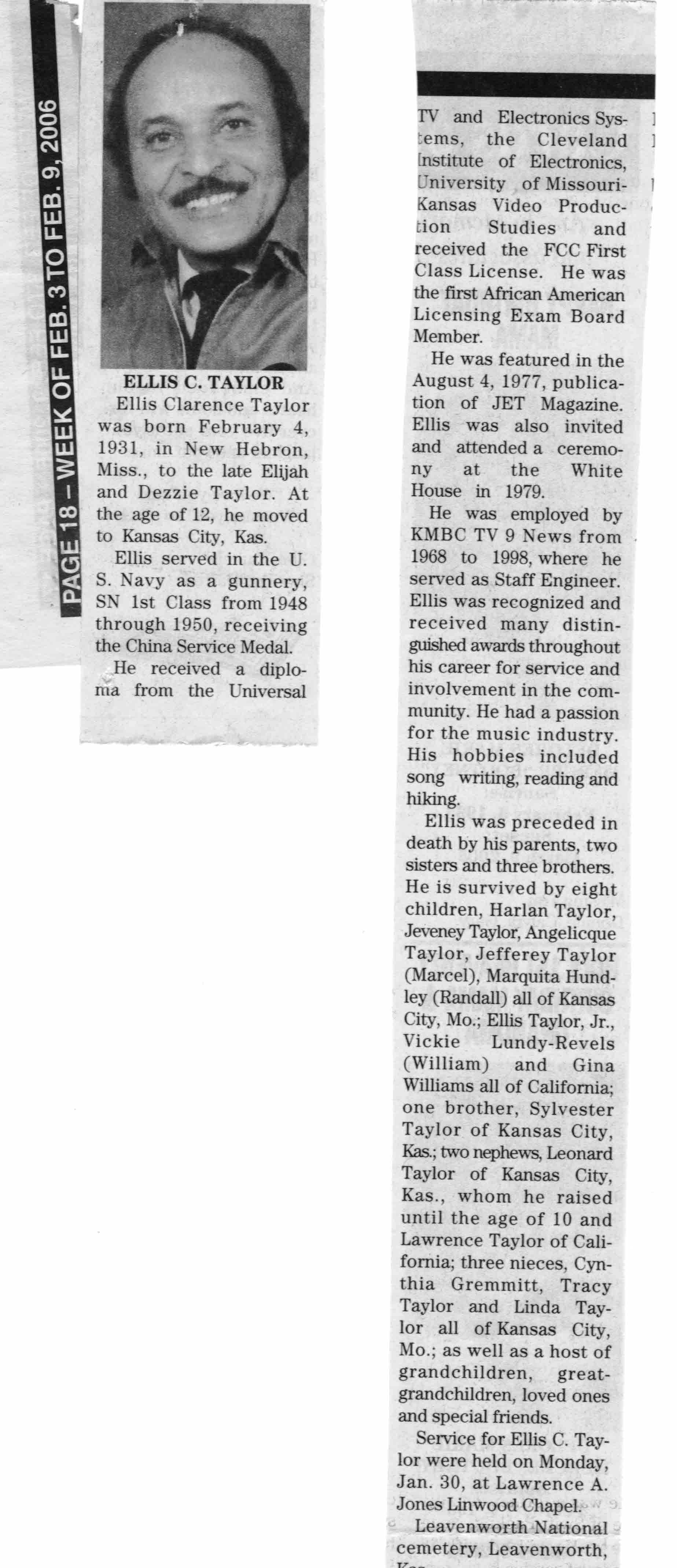 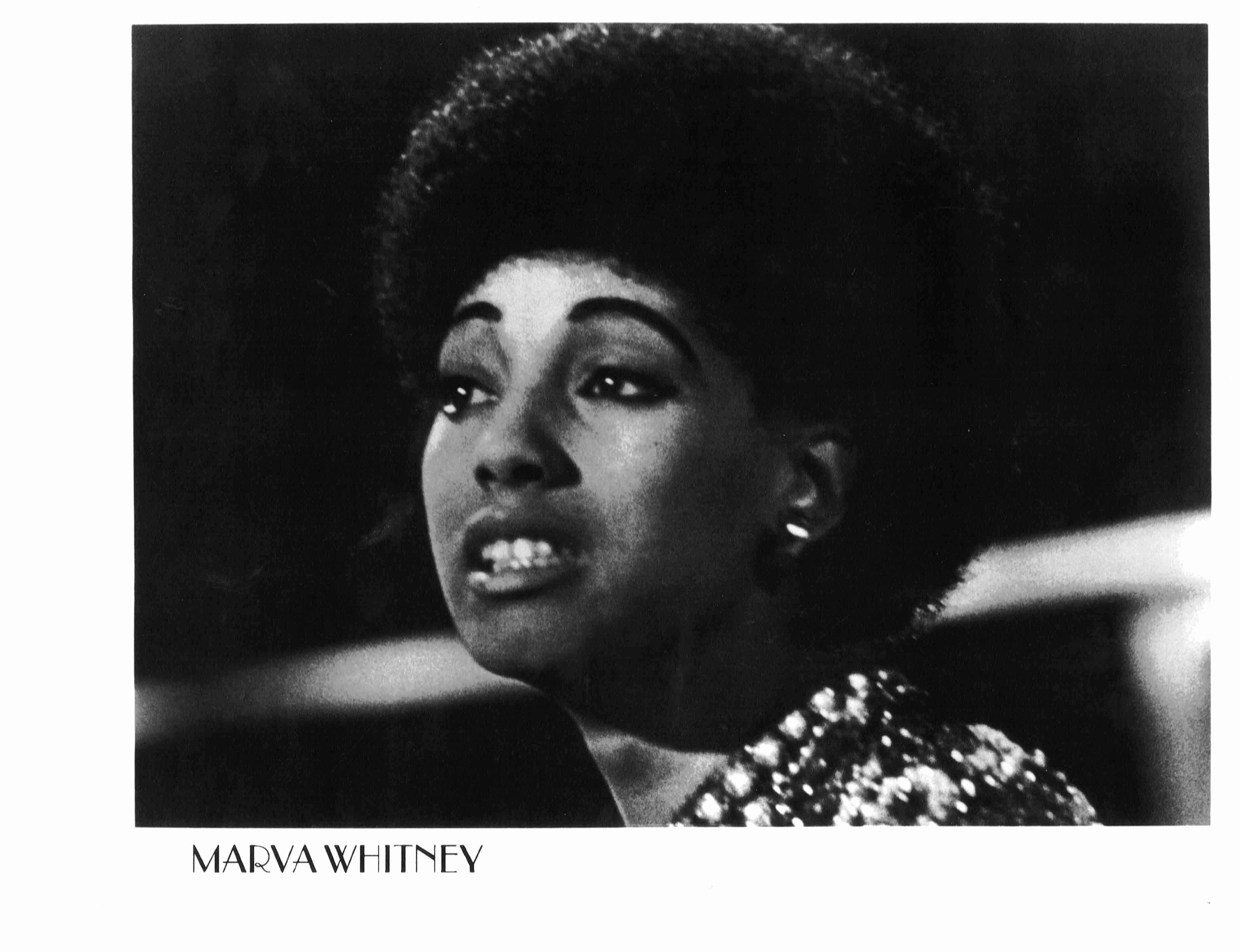 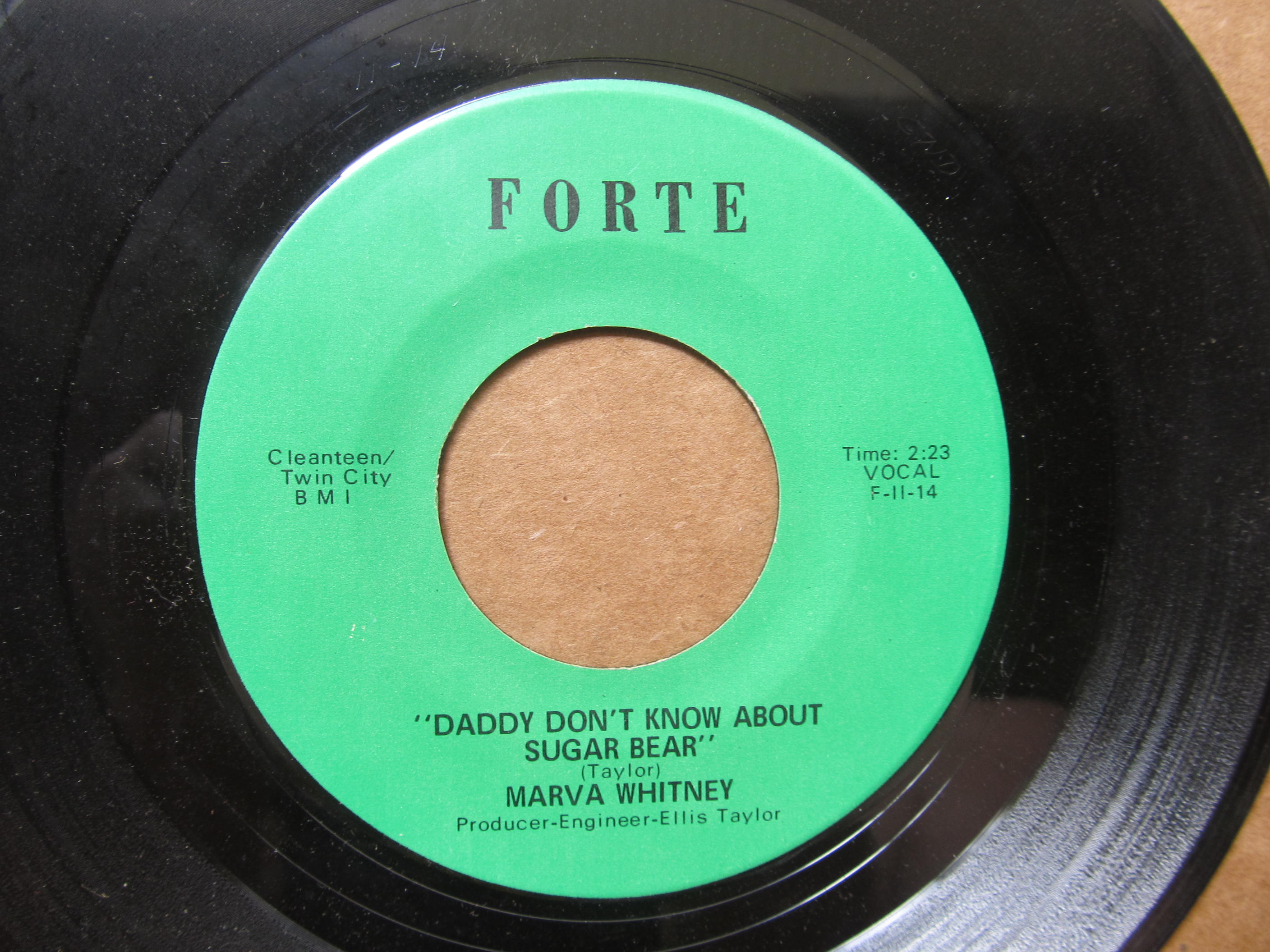 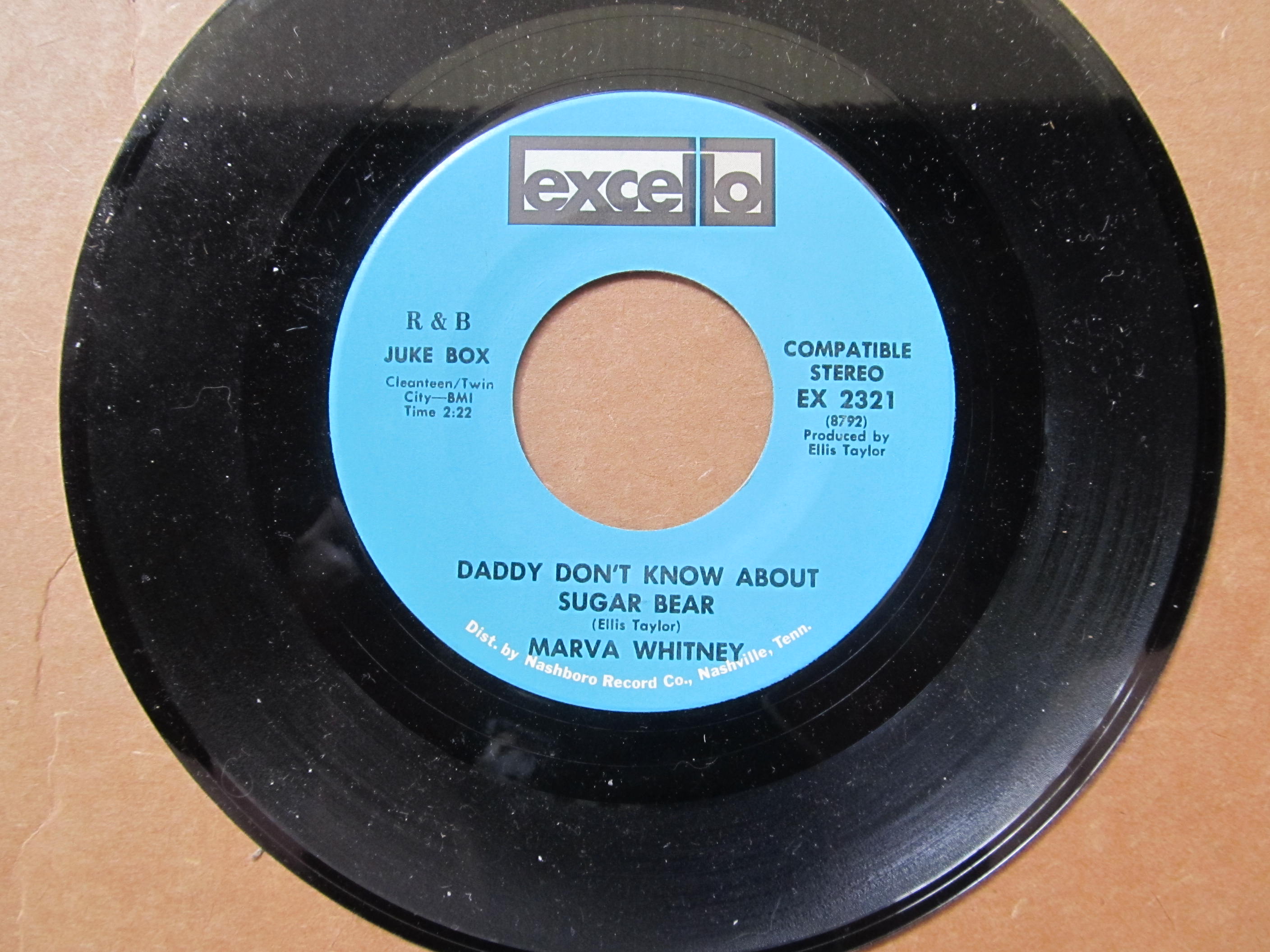 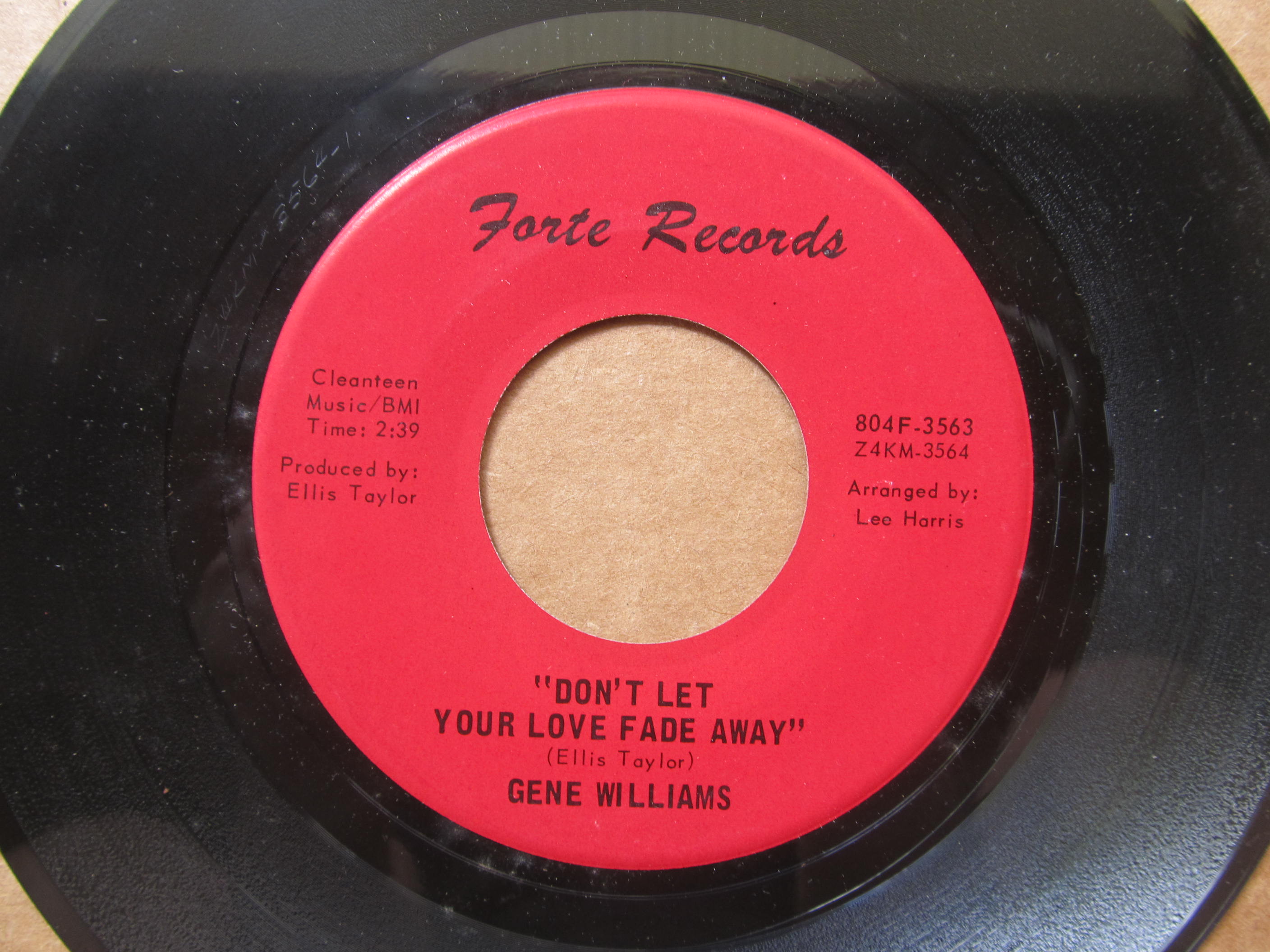 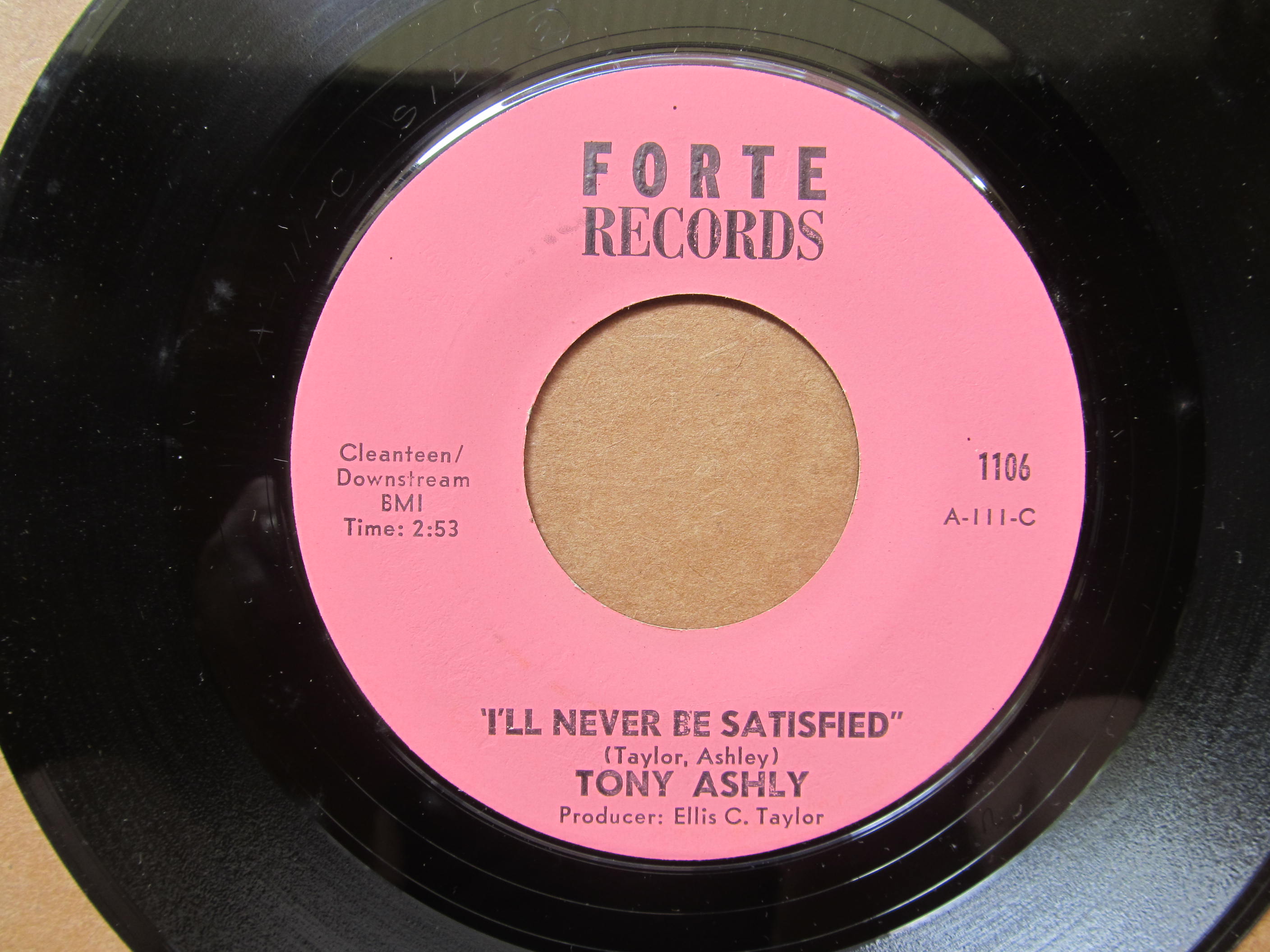 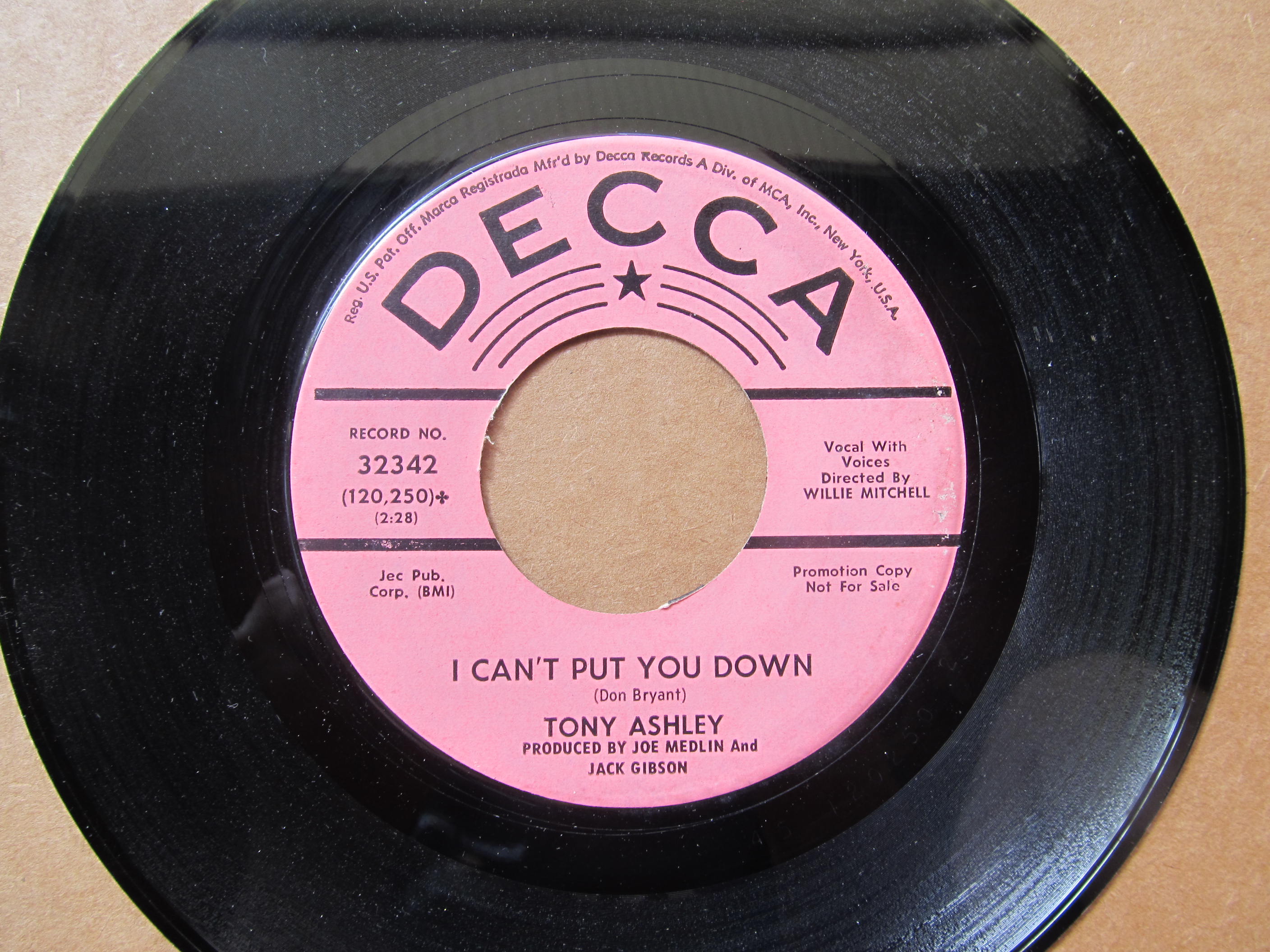 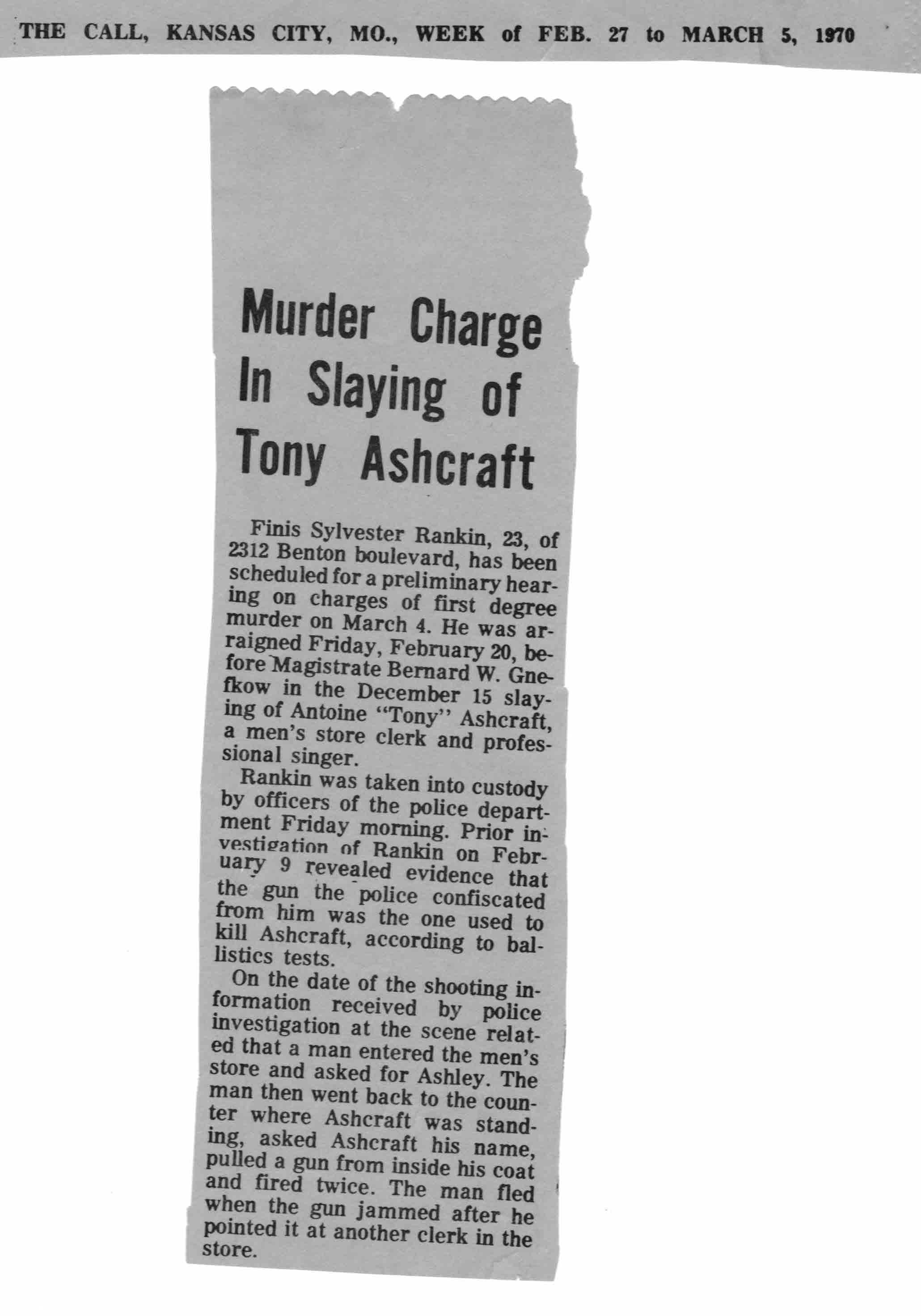 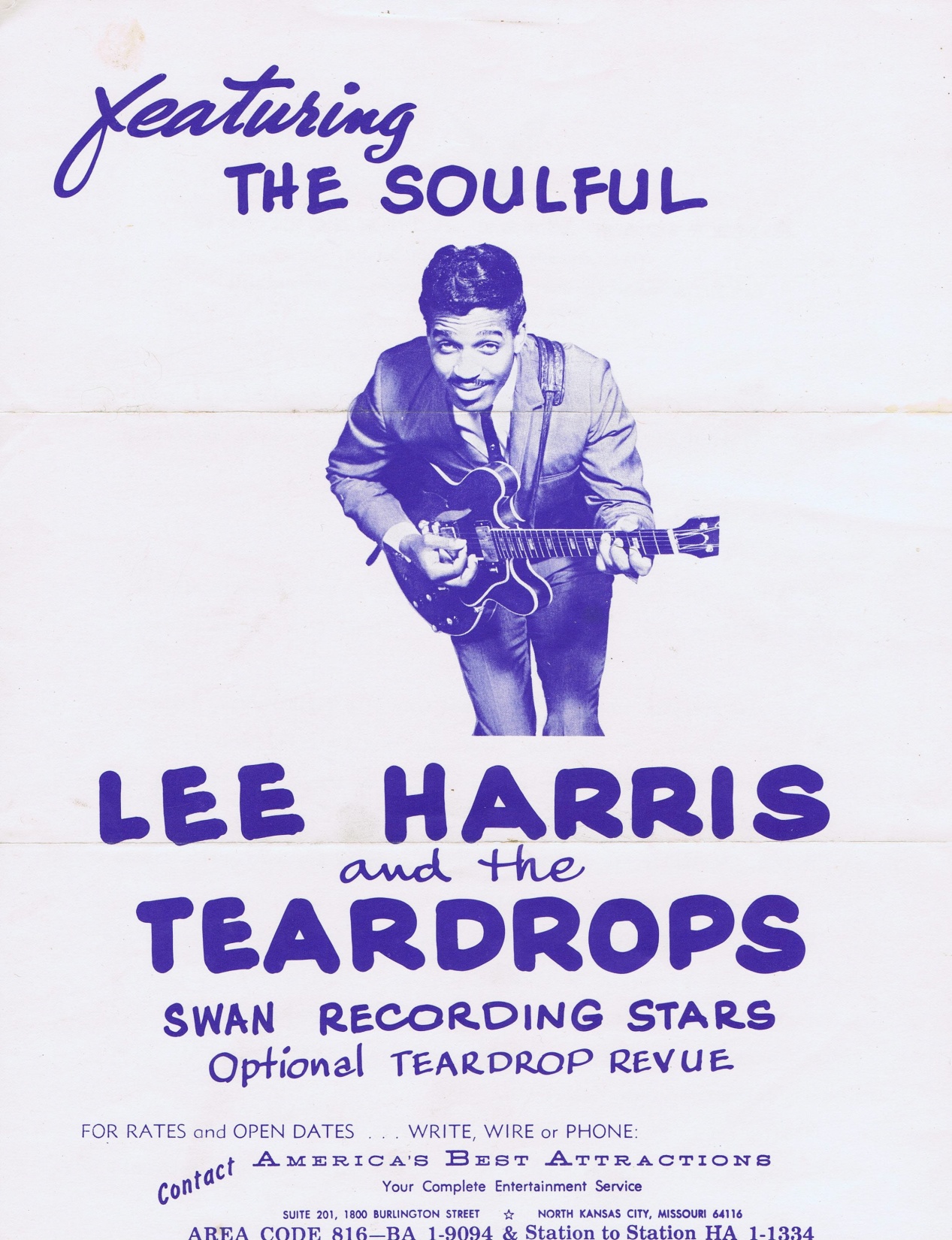 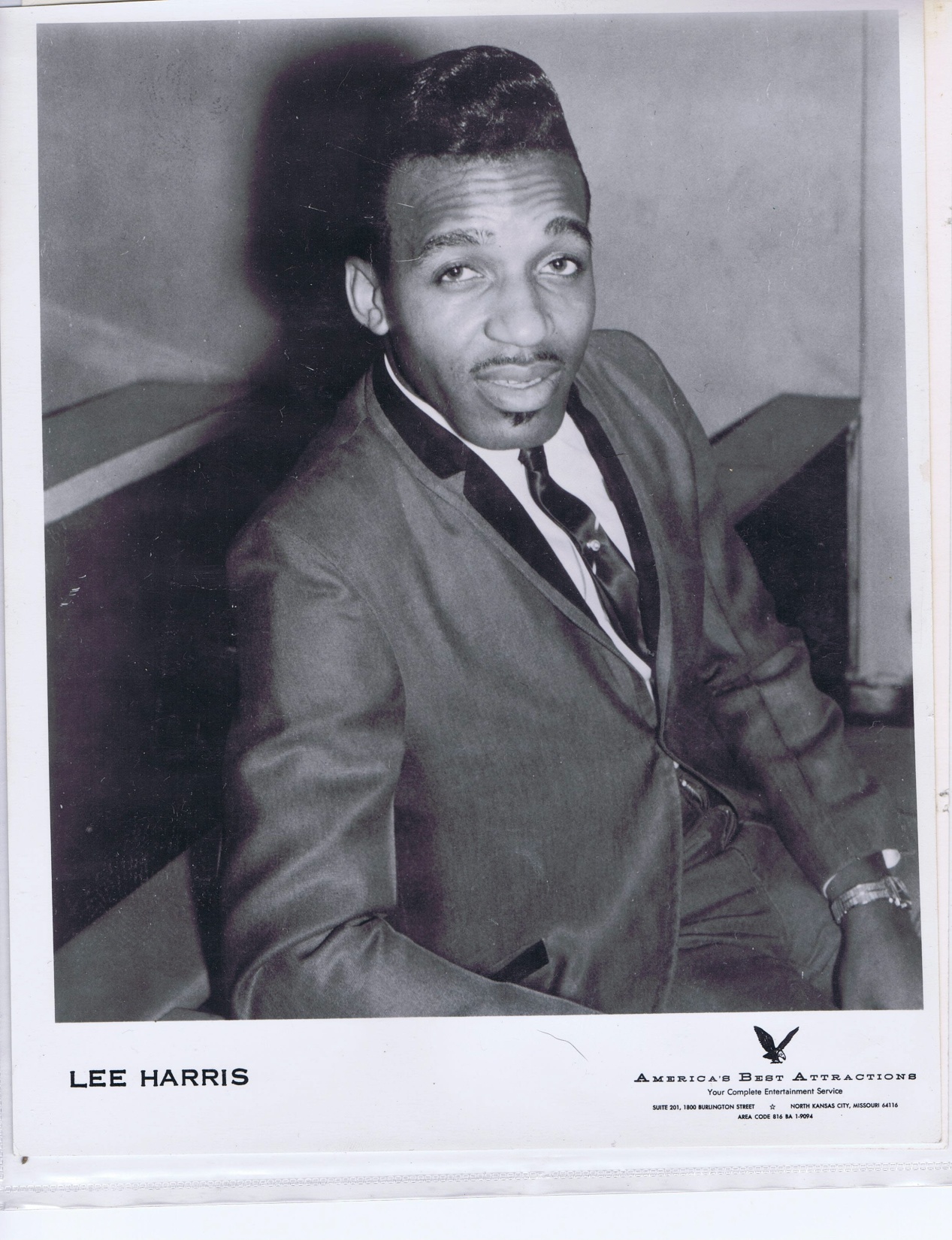 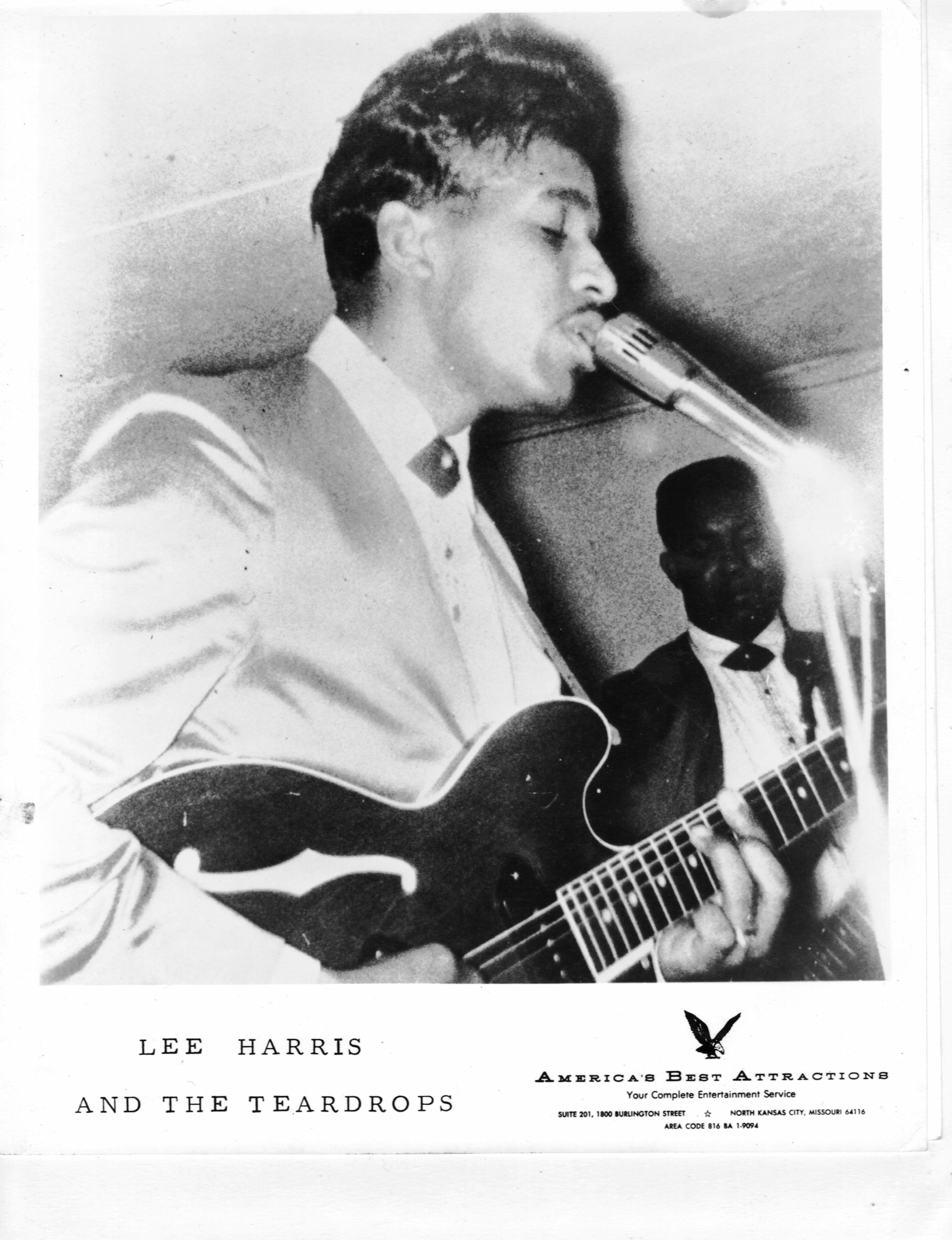 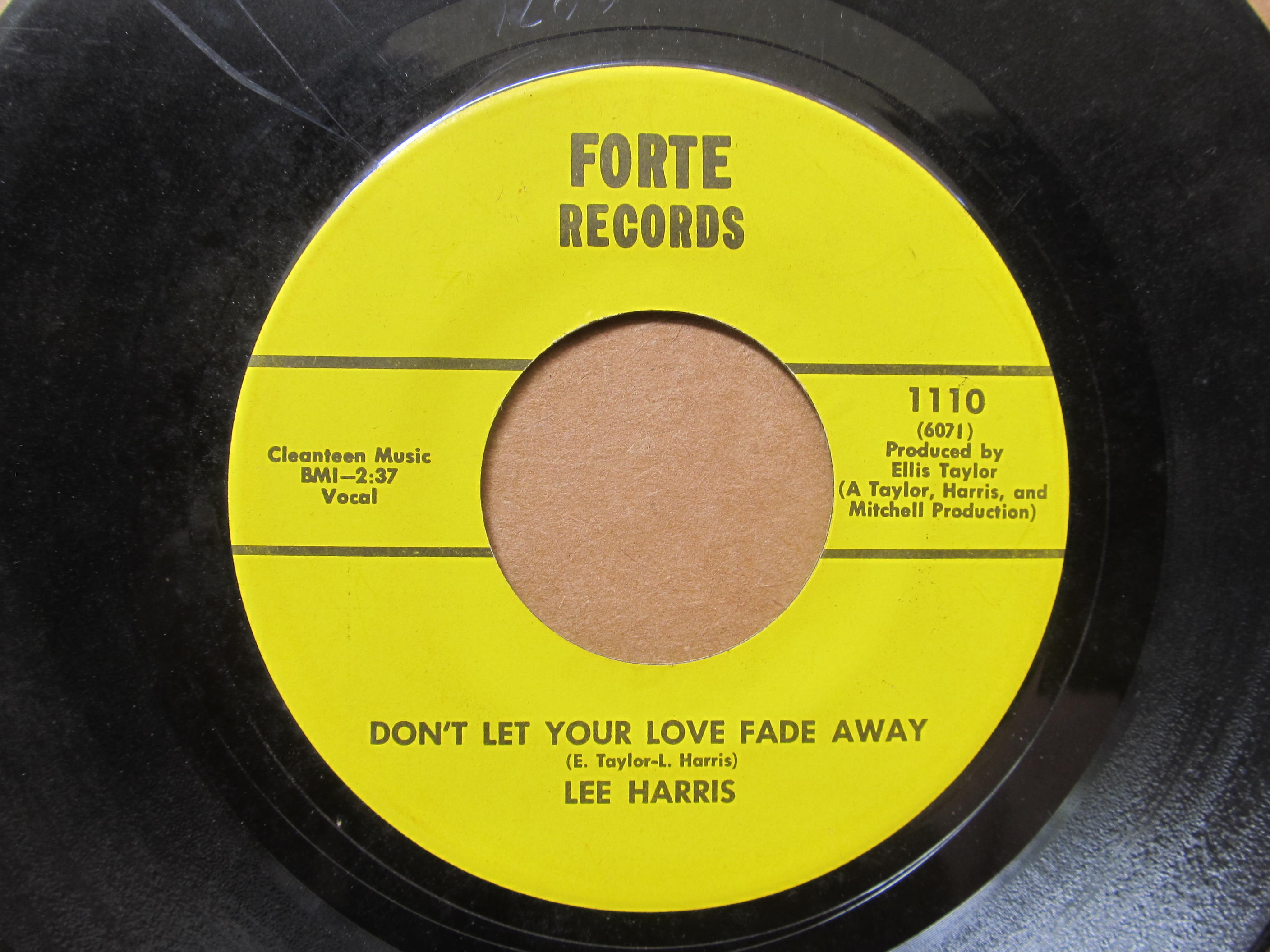 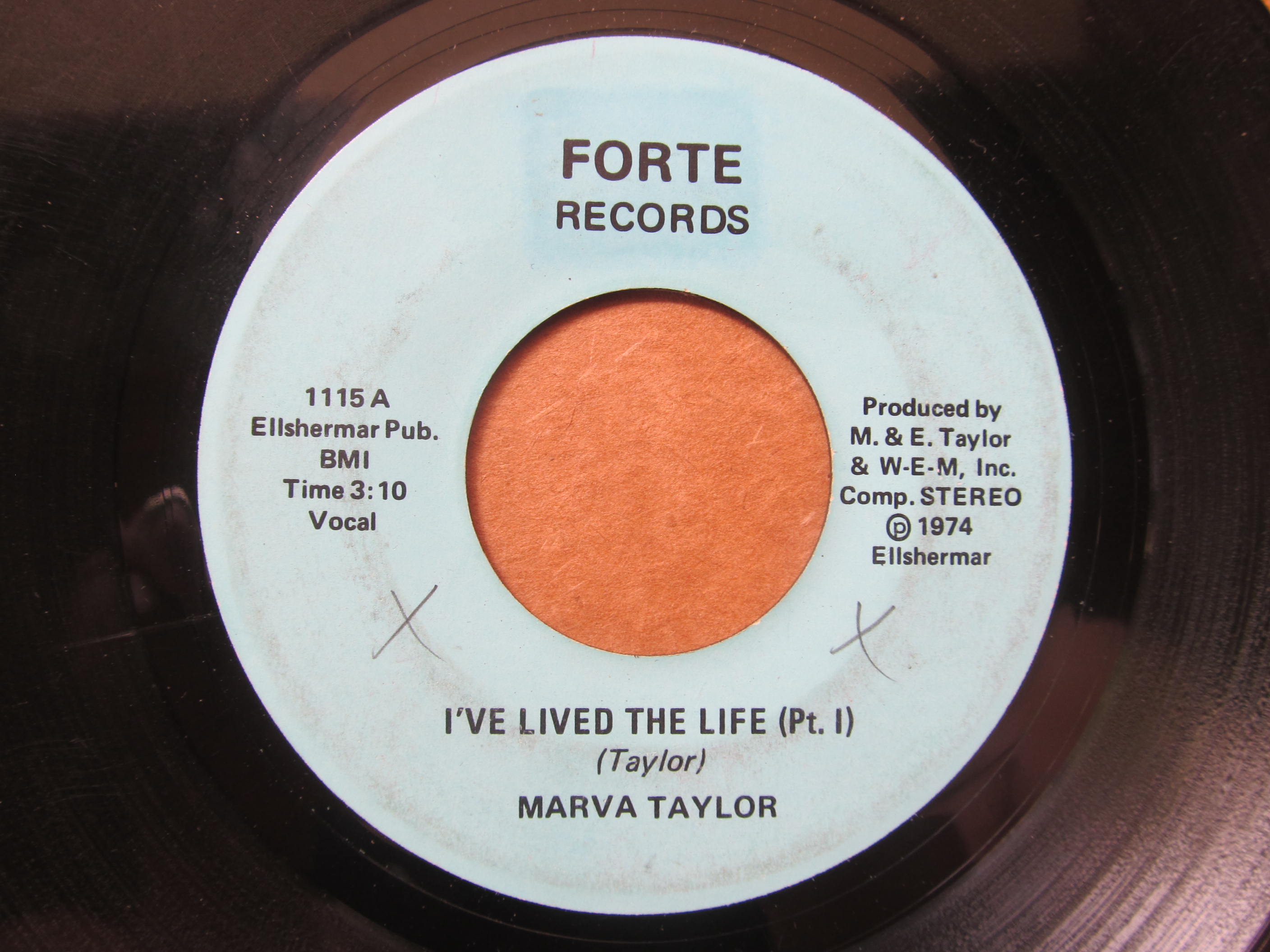 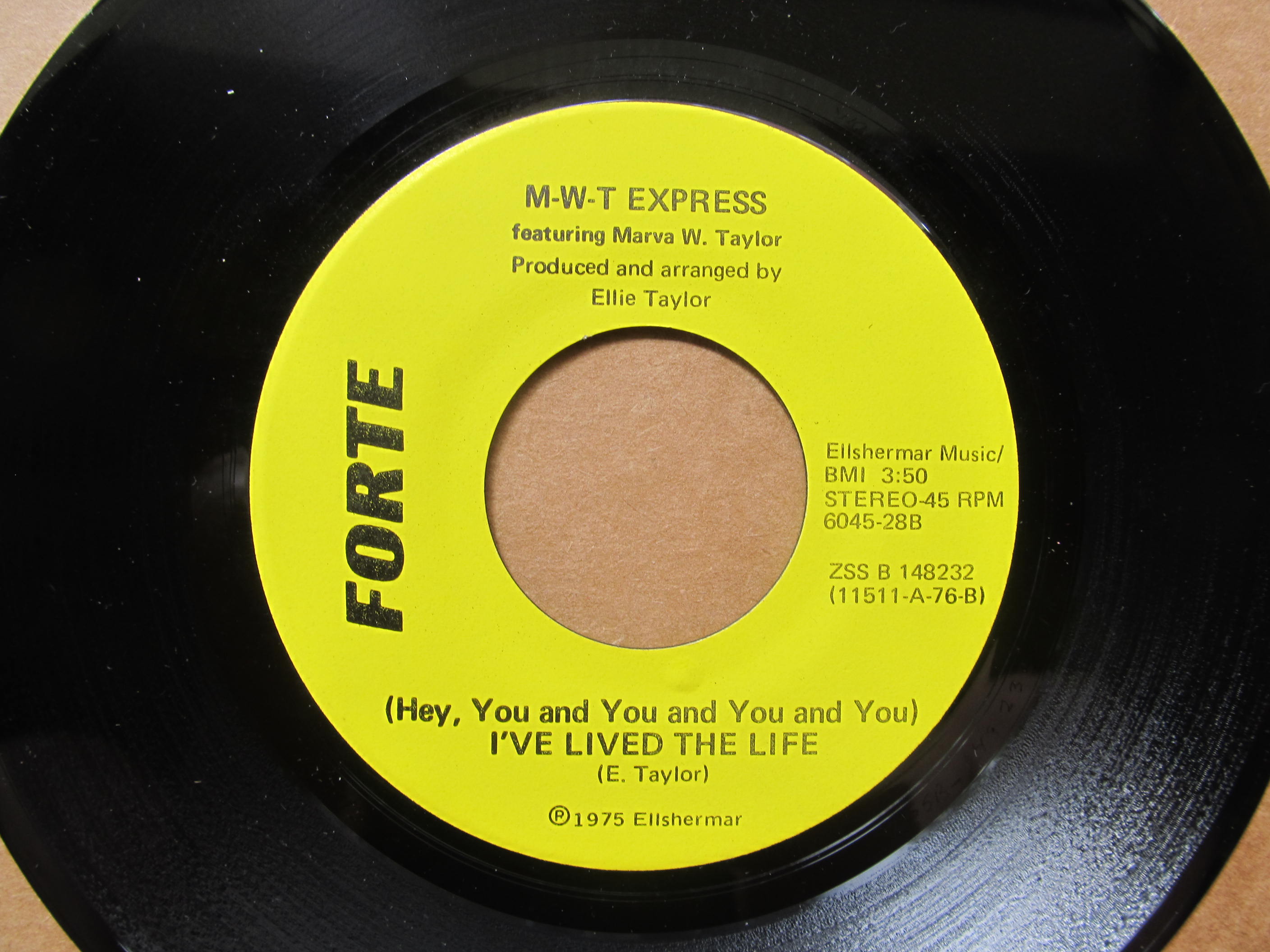 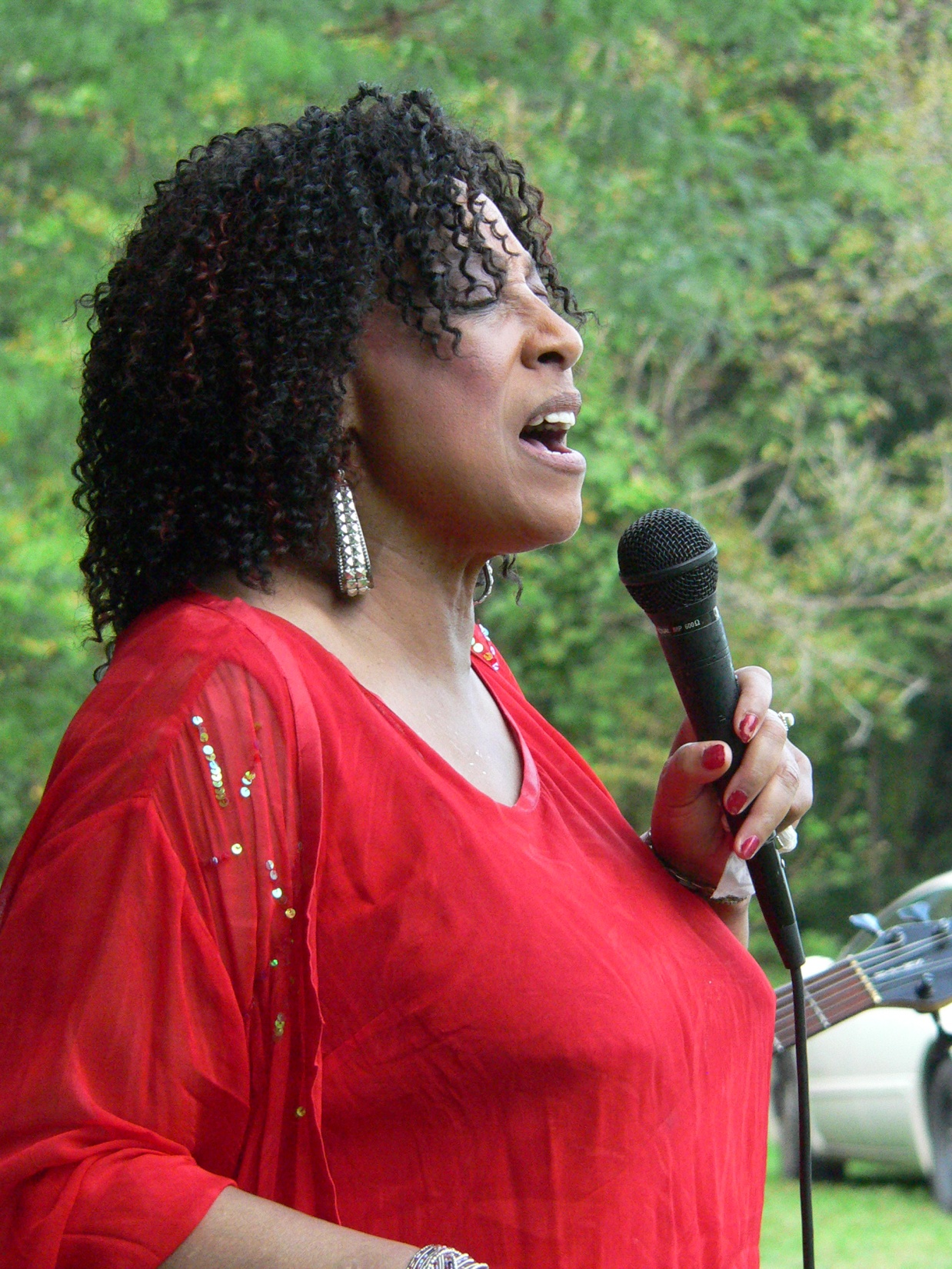 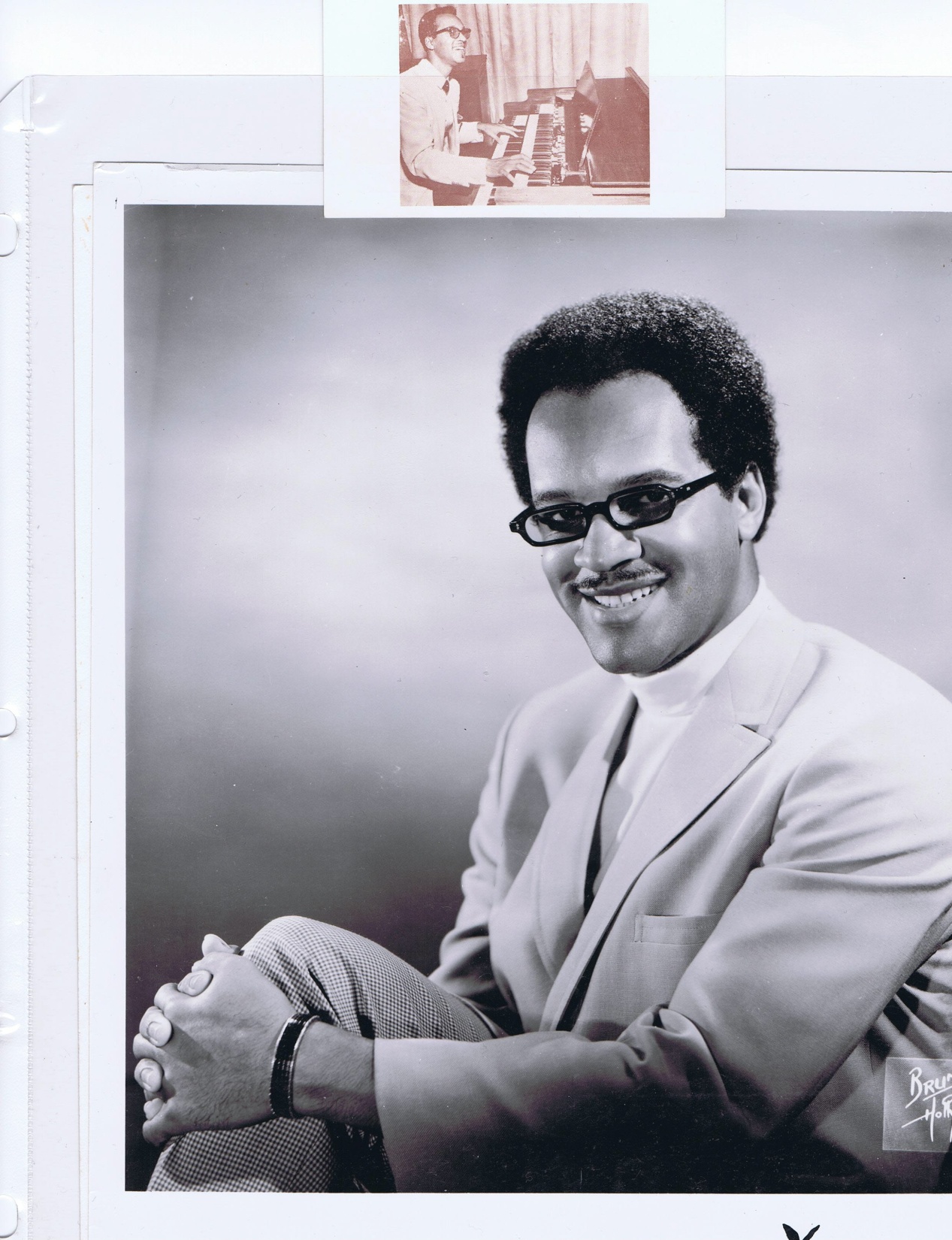